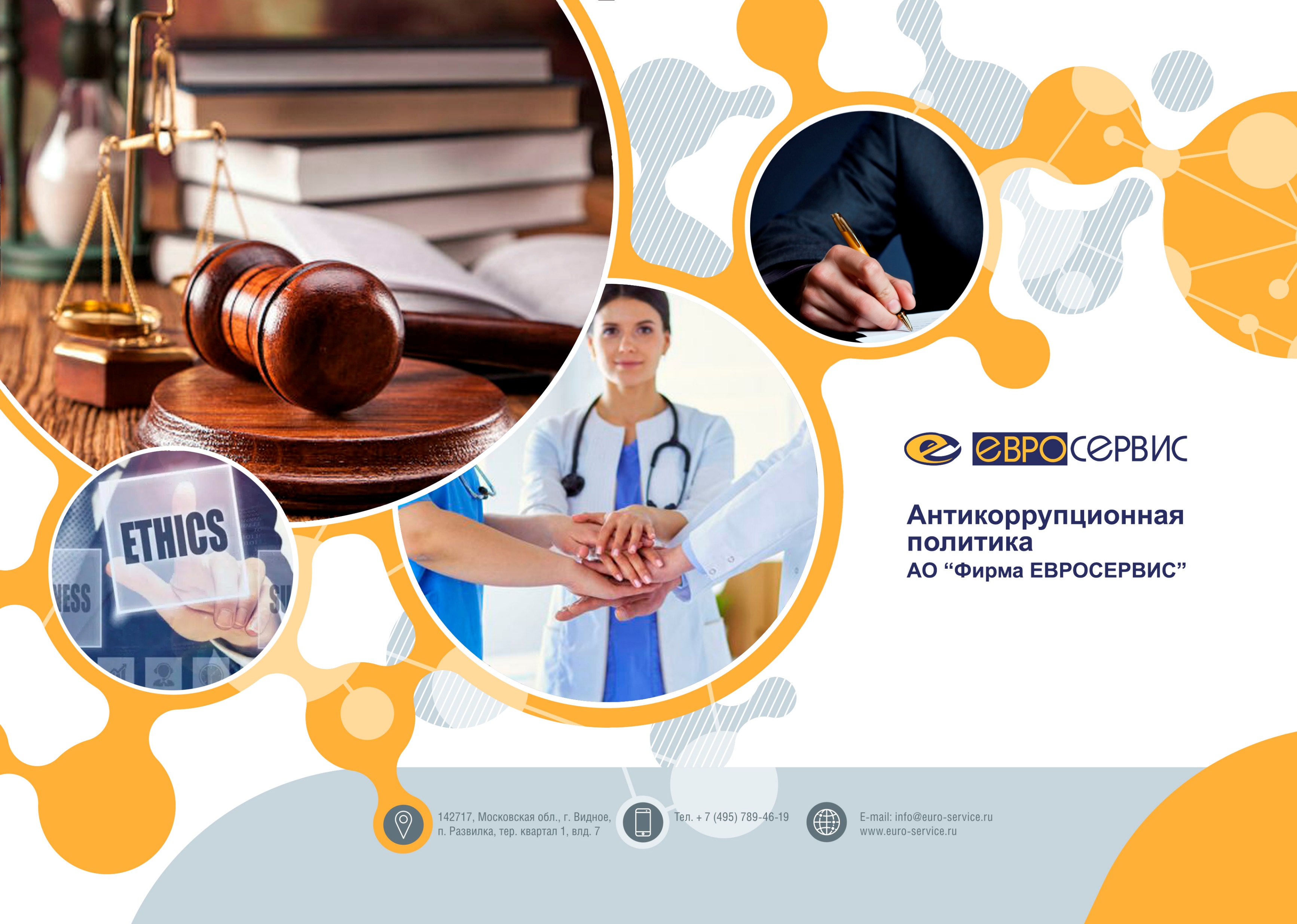 compliance@euro-service.ru
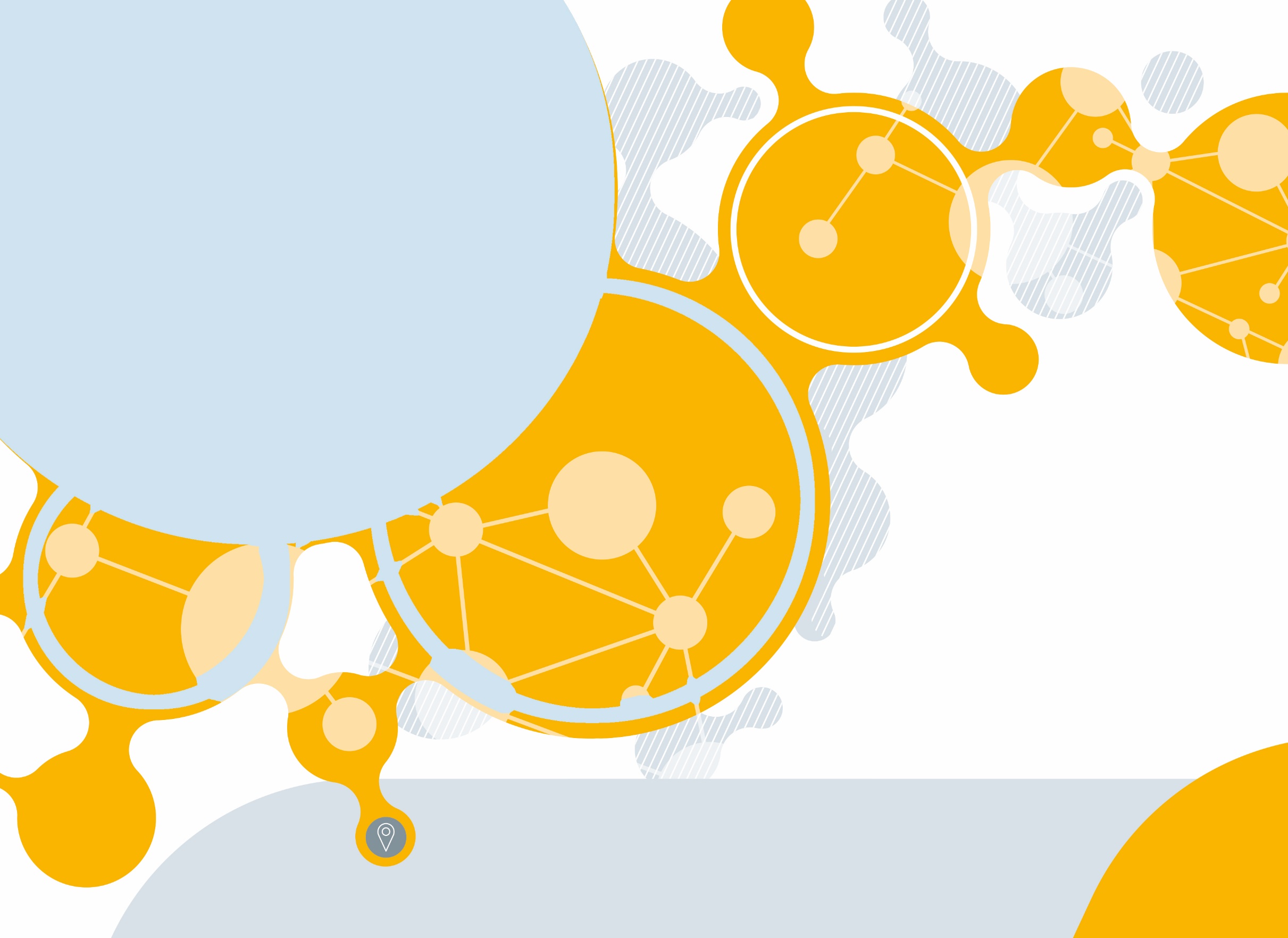 ЦЕЛИ ПОЛИТИКИ.

3.1. Политика отражает приверженность Компании, ее руководства высоким этическим стандартам и принципам открытого и честного ведения бизнеса, а также стремление Компании к усовершенствованию корпоративной культуры, следованию лучшим практикам корпоративного управления и поддержанию деловой репутации Компании на должном уровне.

3.2. Компания ставит перед собой цели: 
минимизировать риск вовлечения Компании и Сотрудников независимо от занимаемой должности в Коррупционную деятельность; 
сформировать у Сотрудников, Контрагентов и иных лиц единообразное понимание политики Компании о неприятии коррупции в любых формах и проявлениях;
Оглавление
1. ТЕРМИНЫ И ОПРЕДЕЛЕНИЯ.
2. ОБЩИЕ ПОЛОЖЕНИЯ.
3. ЦЕЛИ ПОЛИТИКИ. 
4. КЛЮЧЕВЫЕ ПРИНЦИПЫ. 
5. ПРАВИЛА И МЕРЫ ПО ПРЕДУПРЕЖДЕНИЮ КОРРУПЦИИ И ВЗЯТОЧНИЧЕСТВА.
6. ВЗАИМОДЕЙСТВИЕ С КОНТРАГЕНТАМИ.
7. ПОДАРКИ, ЗНАКИ ДЕЛОВОГО ГОСТЕПРЕИМСТВА И ПРЕДСТАВИТЕЛЬСКИЕ РАСХОДЫ. 
8. ВЗАИМОДЕЙСТВИЕ СО СПЕЦИАЛИСТАМИ ЗДРАВООХРАНЕНИЯ.
9. КОНФЛИКТЫ ИНТЕРЕСОВ.
10. БЛАГОТВОРИТЕЛЬНАЯ ДЕЯТЕЛЬНОСТИ. 
11. УЧАСТИЕ В ПОЛИТИЧЕСКОЙ ДЕЯТЕЛЬНОСТИ.
12. ВЗАИМОДЕЙСТВИЕ С ГОСУДАРСТВЕННЫМИ СЛУЖАЩИМИ.
13. ВЗАИМОДЕЙСТВИЕ С СОТРУДНИКАМИ. 
14. ВЕДЕНИЕ БУХГАЛТЕРСКИХ КНИГ И ЗАПИСЕЙ.
15. ИНФОРМИРОВАНИЕ О СЛУЧАЯХ НАРУШЕНИЙ.
16. ОТВЕТСТВЕННОСТЬ ЗА НЕИСПОЛНЕНИЕ (НЕНАДЛЕЖАЩЕЕ ИСПОЛНЕНИЕ) НАСТОЯЩЕЙ ПОЛИТИКИ.
17. ЗАКЛЮЧИТЕЛЬНЫЕ ПОЛОЖЕНИЯ.
18. ССЫЛКИ.
Установить обязанность Сотрудников Компании знать и соблюдать принципы и требования настоящей Политики, ключевые нормы применимого Антикоррупционного законодательства, а также процедуры по предотвращению Коррупции;
установить меры ответственности за нарушение Антикоррупционного законодательства и обеспечить осведомленность Сотрудников, на которых распространяется данная Политика, о последствиях нарушений положений данной Политики.
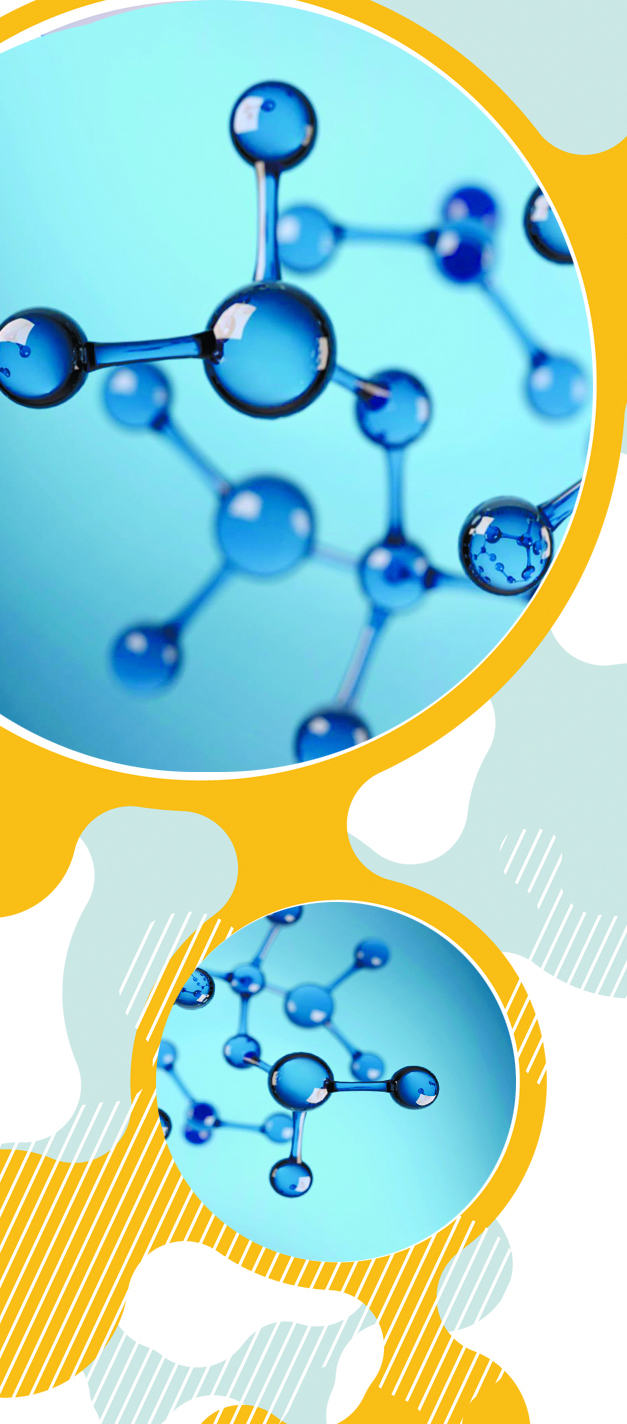 ТЕРМИНЫ И ОПРЕДЕЛЕНИЯ.
Антикоррупционное законодательство.
Законодательство по антикоррупционной деятельности — законы и подзаконные акты о противодействии взяточничеству и коррупции, применимые в соответствии с правом страны присутствия АО «Фирма ЕВРОСЕРВИС», либо обладающие международным или экстерриториальным порядком действия, в том числе законодательство Российской Федерации
Анализ коррупционного риска – процесс понимания природы коррупционного риска и возможностей для его реализации посредством 1) выявления наиболее вероятных способов совершения коррупционного правонарушения при реализации бизнес-процесса («коррупционных схем») и 2) определения должностей или полномочий, критически важных для реализации каждой «коррупционной схемы»; 

Бизнес-процесс — регулярно повторяющаяся последовательность взаимосвязанных действий структурных подразделений и отдельных сотрудников Компании, направленных на реализацию уставных целей (функций) Компании (например, отдельным бизнес-процессом является закупочная деятельность Компании); 
Благотворительная деятельность — добровольная деятельность по бескорыстной (безвозмездной или на льготных условиях) передаче гражданам или юридическим лицам имущества, в том числе денежных средств, бескорыстному выполнению работ, предоставлению услуг, оказанию иной поддержки.

Близкие родственники — родители, дети, в том числе усыновленные (удочеренные), усыновители (удочерители), родные братья и сестры, а также другие прямые родственники. К Близким родственникам по тексту настоящей Политики также относятся свойственники – близкие родственники супруга (супруги).

Взятка  или Взяточничество — это получение Государственными служащими или сотрудником Государственных организаций и предприятий (включая иностранных Государственных служащих или сотрудников международных Государственных организаций и предприятий) лично или через посредника выгоды за совершение действий (бездействие) в пользу взяткодателя или представляемых им лиц, если такие действия (бездействие) входят в служебные полномочия Государственных служащих или сотрудников Государственных организаций и предприятий либо если они в силу должностного положения могут способствовать таким действиям (бездействию), а равно за общее покровительство или попустительство по службе.
Государственный служащий — физическое лицо, занимающее любую должность с предоставленными государством официальными полномочиями, т.е. лицо, которое занимает законодательную, исполнительную или судебную должность вне зависимости от занимаемого
ранга и территориальной принадлежности, либо лицо, действующее от имени такого лица.
В целях настоящей Политики под Государственными служащими имеются ввиду:
назначенный или выбранный служащий, или сотрудник местного, государственного, регионального, федерального или межгосударственного правительства, муниципального образования, государственной организации и предприятия или муниципального учреждения, департамента, ведомства либо министерства правительства, включая военный сектор, космические программы, систему здравоохранения и т.д. 
лицо, которое занимает государственную или муниципальную должность, выполняет задание или функцию, даже если должность временная или неоплачиваемая;
лицо, действующее в официальном качестве от имени или по поручению государственного ведомства, департамента, министерства или государственной международной организации;
политическая партия, должностное лицо политической партии или кандидат на политический пост;
служащий или сотрудник принадлежащего государству или контролируемого государством предприятия, а также предприятий, которые выполняют государственную функцию; 
сыновья, дочери, супруги, родители, братья, сестры и другие Близкие родственники любого вышеуказанного лица.
иные категории должностных лиц, относимые к Государственным служащим не только российских, но и иностранных Государственных организаций или органов власти, в соответствии с применимым законодательством.

Государственные организации и предприятия — государственные учреждения, которые находятся в собственности или под контролем государства:
любой законодательный, исполнительный, административный, судебный или регуляторный орган национального, регионального или местного уровня, включая их структурные подразделения;
любые организации, в том числе Организации здравоохранения, финансируемые за счет государства, а также некоммерческие организации, учрежденные в соответствии со специальным законодательством;
любые государственные предприятия и/или государственные учреждения (структуры, находящиеся под контролем государства и выполняющие государственные функции);
общественные (правительственные) международные организации (например, Организация Объединенных Наций, Международный валютный фонд и т. д.).

Идентификация коррупционного риска – процесс определения для каждого бизнес-процесса 1) критических точек и 2) возможных коррупционных правонарушений, которые могут быть совершены сотрудниками Компании в каждой критической точке; 

Коммерческий подкуп — незаконная передача или предоставление лицу, выполняющему управленческие функции в коммерческой или иной организации, имущества или выгод за использование им своего служебного положения с целью поощрить его или побудить к совершению неподобающих действий (противоречащих закону, добросовестному и непредвзятому поведению) при исполнении трудовых обязанностей, а также общее покровительство или попустительство по службе в интересах лица, осуществляющего подкуп.

Компания - Акционерное Общество «Фирма ЕВРОСЕРВИС».
Комплаенс (англ. «compliance») — принцип ведения бизнеса в строгом соблюдении Нормативных требований Компанией и ее Сотрудниками.

Комплаенс комитет – уполномоченный орган в составе Главного аудитора Компании и Сотрудника, ответственного за ЭВБ, ответственных за реализацию Антикоррупционной комплаенс-программы компании и поддержание корпоративной культуры и этики при ведении бизнеса в ЗАО «Фирма ЕВРОСЕРВИС».

Контрагент - физическое или юридическое лицо, которое не является Сотрудником Компании и с которым Компания заключила либо планирует заключить сделку.

Конфликт интересов — ситуация, при которой личная заинтересованность (прямая или косвенная) Сотрудника влияет или может повлиять на надлежащее, объективное и беспристрастное исполнение им должностных (трудовых) обязанностей.

Коррупция — злоупотребление служебным положением, дача Взятки, получение Взятки, Коммерческий подкуп совершение или требование стимулирующих выплат, а также любое предложение, обещание, предоставление или принятие любого финансового или другого преимущества в любой иной форме с целью побудить или поощрить получателя такого преимущества или другое лицо совершить недобросовестные действия или поступить определенным образом при исполнении своих обязанностей, а также иное незаконное использование физическим лицом своего должностного положения вопреки законным интересам общества и государства в целях получения выгоды в виде денег, ценностей, иного имущества или услуг имущественного характера для себя или третьих лиц.

Коррупционная деятельность — имеющее признаки Коррупции противоправное виновное деяние (действие или бездействие), за которое законом установлена административная или уголовная ответственность.

Коррупционное правонарушение — злоупотребление полномочиями, злоупотребление должностными полномочиями, дача взятки, посредничество во взяточничестве, получение взятки, мелкое взяточничество, коммерческий подкуп, посредничество в коммерческом подкупе, мелкий коммерческий подкуп либо иное незаконное использование физическим лицом своего должностного положения (полномочий) вопреки законным интересам общества, государства, организации в целях получения выгоды (преимуществ) для себя или для третьих лиц либо незаконное предоставление такой выгоды указанному лицу другими физическими лицами, а также совершение указанных деяний от имени или в интересах юридического лица;
Закон «О противодействии коррупции» от 25.12.2008 г. № 273-ФЗ), а также другие нормативные акты, включая, но не ограничиваясь:
Указом Президента Российской Федерации от 21.07.2010 № 925 «О мерах по реализации отдельных положений Федерального закона «О противодействии коррупции»,
Указом Президента Российской Федерации от 02.04.2013 № 309 «О мерах по реализации отдельных положений Федерального закона «О противодействии коррупции»,
Кодексом Российской Федерации об административных правонарушениях,
Гражданским Кодексом Российской Федерации,
Уголовным Кодексом Российской Федерации,
Федеральным законом от 27.06.2006 № 152 «О персональных данных»,
Федеральным законом от 26.12.1995 № 208-ФЗ «Об акционерных обществах,
а также законами экстерриториально действия, включая закон США «О противодействии коррупции за рубежом» (FCPA) и закон Великобритании «О Взятках» (UKBA).
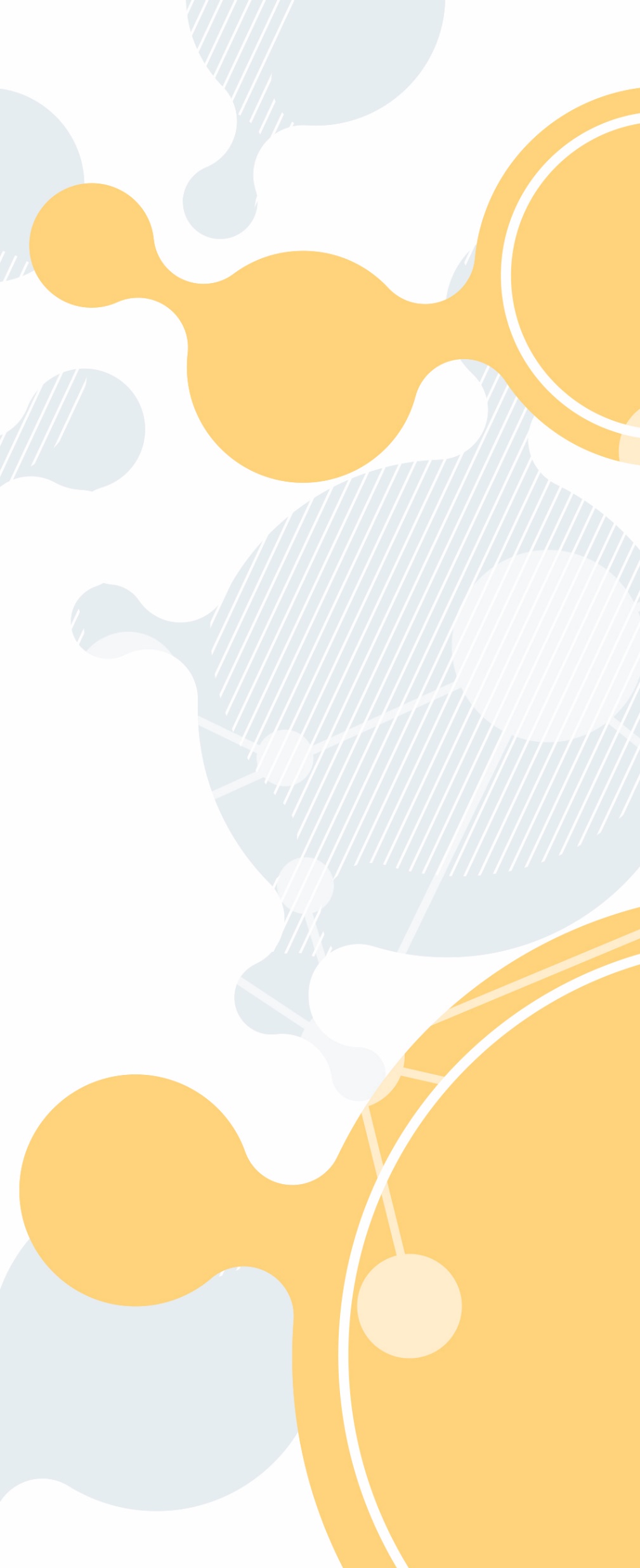 Политика описывает процедуры и конкретные меры предупреждения и противодействия Коррупции и Взяточничеству и борьбы с ними, минимизации и/или ликвидации последствий Коррупционных правонарушений в Компании и соблюдения требований Антикоррупционного законодательства Сотрудниками и Контрагентами.

2.3. Политика разработана в соответствии с требованиями применимого Антикоррупционного законодательства, рекомендациями локальных и международных регуляторных органов, нормами международного права и стандартов мировой деловой практики, положениями «Кодекс этики и делового поведения АО «Фирма ЕВРОСЕРВИС» и других внутренних нормативных документов.

2.4.Действие настоящей Политики распространяется на всех Сотрудников вне зависимости от занимаемой ими должности, национальности, места жительства, должностного положения и иных обстоятельств, осуществляющих работу на территории стран присутствия Компании.

2.5.Кроме того, принципы и требования настоящей Политики распространяются на Контрагентов, а также на иных лиц, в тех случаях, когда соответствующие обязанности закреплены в договорах с ними, в их внутренних документах, либо прямо вытекают из закона. 

2.6.Ответственные лица обязаны ознакомиться с настоящей Политикой и следовать ее положениям, а в случае сомнений в правомерности конкретных действий, обратиться за разъяснениями и инструкциями к Сотруднику, ответственному за ЭВБ.

2.7.Сотрудник, ответственный за ЭВБ Компании отвечает за организацию всех мероприятий, направленных на реализацию принципов и требований настоящей Политики, включая назначение лиц, ответственных за разработку антикоррупционных процедур, их внедрение и контроль.

ЦЕЛИ ПОЛИТИКИ.

3.1. Политика отражает приверженность Компании, ее руководства высоким этическим стандартам и принципам открытого и честного ведения бизнеса, а также стремление Компании к усовершенствованию корпоративной культуры, следованию лучшим практикам корпоративного управления и поддержанию деловой репутации Компании на должном уровне.

3.2. Компания ставит перед собой цели: 
минимизировать риск вовлечения Компании и Сотрудников независимо от занимаемой должности в Коррупционную деятельность; 
cформировать у Сотрудников, Контрагентов и иных лиц единообразное понимание политики Компании о неприятии Коррупции в любых формах и проявлениях;
установить обязанность Сотрудников Компании знать и соблюдать принципы и требования настоящей Политики, ключевые нормы применимого Антикоррупционного законодательства, а также процедуры по предотвращению Коррупции;
установить меры ответственности за нарушение Антикоррупционного законодательства и обеспечить осведомленность Сотрудников, на которых распространяется данная Политика, о последствиях нарушений положений данной Политики.
Коррупционный риск — возможность совершения сотрудником Компании, а также иными лицами от имени или в интересах организации коррупционного правонарушения;

Критическая точка – подпроцесс, особенности реализации которого создают объективные возможности для совершения сотрудниками Компании коррупционных правонарушений; 

Коррупционная схема – выстроенный по определенному сценарию механизм использования сотрудником полномочий в личных целях или в интересах третьих лиц (наиболее вероятный способ совершения коррупционного правонарушения). Индикатор коррупции – сведения, указывающие на возможную подготовку или совершение сотрудником Компании коррупционного правонарушения; 

Направление деятельности – совокупность бизнес-процессов, направленных на реализацию единой уставной цели Компании (например, такие бизнес-процессы, как закупочная деятельность, кадровая работа и управление персоналом, административно-хозяйственное и материально-техническое обеспечение и т.п., составляют единое направление деятельности «Обеспечение деятельности Компании»); 

Нормативные требования – требования применимого законодательства, локальных нормативных актов, регуляторные требования, внутренние политики, процедуры и этические нормы, правила и практики, а также обязательства, принятые Компанией согласно действующим соглашениям.

Оценка коррупционных рисков — общий процесс идентификации, анализа и ранжирования коррупционных рисков; 

Организация здравоохранения - любое юридическое лицо, являющееся организацией по охране здоровья, медицинской, фармацевтической или научной ассоциацией или организацией (вне зависимости от ее организационно-правовой формы), например, больница, клиника, фонд, университет или иные учебные заведения (кроме пациентских организаций), которые оказывают услуги посредством одного или более специалистов здравоохранения 

Подпроцесс – установленные регулирующими документами процедуры и реальные действия и взаимодействия структурных подразделений, коллегиальных органов, сотрудников Компании, совершаемые в целях реализации конкретного бизнес-процесса (например, разработка документации к закупке, объявление закупки, прием заявок от участников и т.д. – подпроцессы, имеющие место в рамках осуществления закупочной деятельности Компании); 

Принцип «нулевой толерантности» – политика, которая предусматривает назначение максимально возможных по закону ограничений и санкций даже за незначительные правонарушения или проступки с целью устранения нежелательного поведения.
Принцип «Тон сверху» – высшее руководство и менеджеры своими действиями должны показывать сотрудникам пример этичного поведения и важность следования нормам Кодекса корпоративной этики. Они не должны давать сотрудникам поручений, нарушающих требования законодательства или принципов деловой этики.

Ранжирование коррупционных рисков – процесс определения уровня значимости каждого коррупционного риска с учетом 1) возможного ущерба в случае реализации коррупционного риска и 2) вероятности реализации коррупционного риска, а также их последующее ранжирование по степени значимости.

Сотрудник — лицо, состоящее в трудовых отношениях с Компанией и непосредственно выполняющее работу по трудовому договору, договору оказания услуг, личного найма или любом ином основании, включая лиц, привлекаемых по договору через агентства и договору гражданско-правового характера.

Специалист здравоохранения- врачи и другие медицинские работники, руководители медицинских организаций, фармацевтические работники, включая провизоров и фармацевтов, руководители аптечных организаций и другие специалисты, предметом профессиональной деятельности которых являются фармацевтические продукты и которые в процессе своей профессиональной деятельности имеют право назначать, рекомендовать, приобретать, отпускать или применять фармацевтические продукты.

Спонсорская деятельность — осуществление Компанией вклада в виде предоставления имущества (в том числе денежных средств), результатов интеллектуальной деятельности, выполнения работ, оказания услуг в пользу спонсируемого на условиях распространения спонсируемым рекламы о Компании и ее деятельности. 

Сотрудник, ответственный за этическое ведение бизнеса (ЭВБ) — Сотрудник, ответственный за этическое ведение бизнеса, на которого возложены функции контроля за соответствием деятельности Компании требованиям применимого законодательства и политик в области Комплаенс в Компании, в том числе применение настоящей Политики, проведение обучения, осуществление мониторинга и контроля за использованием Политики и её эффективностью, а также предоставление ответов на вопросы, связанные с её интерпретацией.
ОБЩИЕ ПОЛОЖЕНИЯ.
2.1. АО «Фирма ЕВРОСЕРВИС» (далее – Компания) дорожит своей репутацией и придерживается ценностей, а также этических принципов и стандартов, изложенных в «Кодекс этики и делового поведения АО «Фирма ЕВРОСЕРВИС» и других внутренних нормативных документах. Компания придерживается принципа нетерпимости к Коррупции и Взяточничеству и следует Антикоррупционному законодательству, применяемому во многих странах по всему миру, а также лучшим практикам этичного ведения бизнеса.
 2.2. Настоящая Антикоррупционная политика Компании (далее – «Политика») является базовым документом Компании, определяющим ключевые принципы и требования, направленные на предотвращение Коррупции и соблюдение норм применимого Антикоррупционного законодательства.
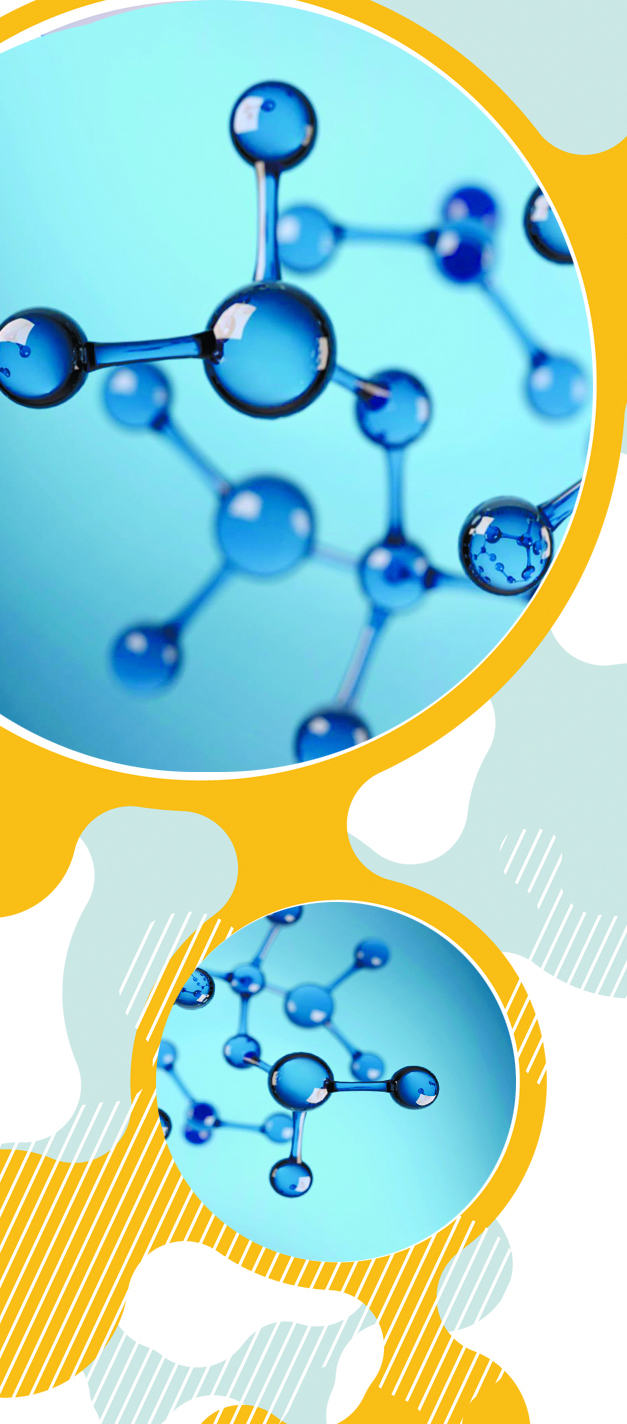 (карта) коррупционных рисков Общества по состоянию на дд/мм/гггг (Приложение 2).

5.5.Для формирования надлежащего уровня антикоррупционной культуры с Сотрудникам и проводятся тренинги и обучение.

5.6.Компания стремится развивать отношения с Контрагентами, поддерживающими принципы настоящей Политики и имеющими собственные эффективные антикоррупционные механизмы.

5.7.Компания принимает меры по предотвращению или устранению Конфликта интересов, в том числе направленные на обеспечение соблюдения баланса интересов Компании и Сотрудников при урегулировании Конфликта интересов.

5.8.Сотрудник, ответственный за ЭВБ осуществляет сбор и анализ информации о фактах нарушений, имеющих признаки Коррупции, по данным, полученным через каналы информирования о нарушениях. 

ВЗАИМОДЕЙСТВИЕ С КОНТРАГЕНТАМИ.

6.1.Компания прилагает разумные усилия, чтобы минимизировать риск деловых отношений с Контрагентами, которые могут быть вовлечены в Коррупционную деятельность, для чего проводится дополнительная проверка согласно «Положению по проверке Контрагентов в АО Фирма ЕВРОСЕРВИС». 

6.2.При выборе контрагентов Компания исходи из прозрачных и четко установленных критериев, с целью недопущения нарушения антимонопольного законодательства (например, злоупотребления доминирующим положением и создания препятствий доступу или выходу на товарный рынок). Перечень данных критериев, имеющих в том числе экономическое обоснование, включен в Положение по проверке контрагентов.

6.3.В целях исполнения принципов и требований, предусмотренных в Политике, Компания осуществляет включение антикоррупционных условий (оговорок) в договоры с Контрагентами. Антикоррупционные условия (оговорки) содержат сведения об Антикоррупционной Политике и системе антикоррупционных процедур, действующих в Компании, (при необходимости могут предусматривать Политику в качестве приложения к договорам), определяют ответственность Контрагентов за несоблюдение принципов и требований Политики, размещенной на сайте Общества.

6.4.Сотрудникам Компании запрещено получать либо предлагать, обещать, передавать или предоставлять напрямую или через третьи лица денежные средства и иные ценности при взаимодействии с Контрагентами, для целей совершения неподобающих действий или ненадлежащего исполнения должностных обязанностей или профессиональной деятельности, в том числе с целью
заключения сделки или извлечения неправомерной выгоды.

6.5.Коммерческий подкуп от имени Компании или в отношении Сотрудников Компании строго запрещен. При попытке Коммерческого подкупа Сотрудники обязаны сразу же уведомить лицо, пытающееся его осуществить, о действующих в Компании требованиях и сделать все необходимое, чтобы не допустить или избежать развития ситуации, при которой Коммерческий подкуп станет возможен.

6.6.Платежи Контрагентам должны проводиться на банковские счета, принадлежащие Контрагентам через систему согласования и проведения платежей, действующей в Компании. 

6.7.О любых попытках Коммерческого подкупа Сотрудника необходимо уведомить непосредственного руководителя, а также Сотрудника, ответственного за ЭВБ.

6.8.Контрагенты обязаны соблюдать положения настоящей Политики и применимого Антикоррупционного законодательства. Любое нарушение настоящей Политики и применимого Антикоррупционного законодательства Контрагентом предоставляет право Компании незамедлительно расторгнуть действующие соглашения и потребовать от Контрагента возмещения убытков и освобождения Компании от любых претензий, исков, расследований, наказаний и штрафов, вызванных таким нарушением. Как мера воздействия на Контрагентов при несоблюдении Антикоррупционного законодательства данный пункт включается в договор в качестве Антикоррупционной оговорки.

6.9.Для целей развития бизнеса, реализации проектов, необходимости информационного обмена, проведения переговоров допускается организация мероприятий для представителей Контрагентов (и участие Сотрудников Компании в аналогичных мероприятиях, организуемых Контрагентами), не противоречащих требованиям к знакам делового гостеприимства в соответствии с «Политикой по подаркам, знакам делового гостеприимства и представительским расходам АО «Фирма ЕВРОСЕРВИС».

6.10.Расходы должны соответствовать утвержденным в Компании лимитам, указанным в Политике в отношении подарков, знаков делового гостеприимства и представительским расходам. Любое превышение утвержденных лимитов должно быть согласовано с Генеральным директором и Сотрудником, ответственным за ЭВБ. Лимиты знаков гостеприимства для Контрагентов приведены в «Политике в отношении подарков, знаков делового гостеприимства и представительским расходам АО «Фирма ЕВРОСЕРВИС».

ПОДАРКИ, ЗНАКИ ДЕЛОВОГО
ГОСТЕПРИИМСТВА И ПРЕДСТАВИТЕЛЬСКИЕ РАСХОДЫ.

7.1.Компания не запрещает знаки делового внимания и гостеприимства, включая обмен скромными подарками, организацию мероприятий, представительские и транспортные расходы, которые при этом предоставляются не в обмен на получение выгод или совершения недобросовестных действий, а прямо связаны с (i) обеспечением комфорта коммуникации и взаимодействия
КЛЮЧЕВЫЕ ПРИНЦИПЫ.
4.1. В Компании закрепляется принцип неприятия Коррупции в любых формах и проявлениях при осуществлении повседневной деятельности и стратегических проектов, в том числе во взаимодействии с Контрагентами, представителями органов власти, самоуправления, политических партий, своими Сотрудниками и иными лицами. 
 
4.2. При создании системы антикоррупционных процедур Компания руководствуется следующими принципами:
принцип «нулевой толерантности»
принцип «Тон сверху»
принцип строгого соблюдения законодательства
принцип вовлеченности 
принцип неотвратимости наказания 
принцип профилактики Коррупции и Взяточничества 
принцип постоянного мониторинга и контроля 
принцип должной осмотрительности 
принцип открытости 

ПРАВИЛА И МЕРЫ ПО ПРЕДУПРЕЖДЕНИЮ КОРРУПЦИИ И ВЗЯТОЧНИЧЕСТВА.

5.1.Всем Сотрудникам Компании строго запрещается, прямо или косвенно, лично или через посредничество третьих лиц участвовать в Коррупционных действиях, предлагать, давать, обещать, просить и получать Взятки, осуществлять Коммерческий подкуп или совершать платежи для упрощения административных, бюрократических и прочих формальностей в любой форме, в том числе, в форме денежных средств, ценностей, услуг или иной выгоды, каким-либо лицам и от каких-либо лиц или организаций, включая коммерческие организации, органы власти и самоуправления, Государственных служащих, частных и Государственных компаний и их представителей. 

5.2.К Коррупционной деятельности также относятся ситуации, когда:
Коррупционное правонарушение осуществляется не напрямую, а через третье лицо или родственника;
Ожидаемый результат не достигнут, несмотря на совершенное Коррупционное правонарушение;
Лицо, получившее Взятку или Коммерческий подкуп, продолжает должным образом исполнять свою роль;
Коррупционное правонарушение было незначительным по сумме.

5.3.В рамках реализации Политики в Компании назначено ответственное должностное лицо – Сотрудник, ответственный за ЭВБ – обеспечивающее внедрение и эффективное функционирование антикоррупционных процедур и мероприятий, предусмотренных в Компании, мониторинг и контроль за их соблюдением. 
Комплаенс комитет в составе Главного аудитора Компании и Сотрудника, ответственного за ЭВБ ответственны за соблюдение Антикоррупционной комплаенс программы АО «Фирма ЕВРОСЕРВИС».

5.4.Компания ежегодно идентифицирует и коррупционные риски, связанные с ее деятельностью и отдельными бизнес-процессами, анализирует на ежегодной основе коррупционные риски, формируя Матрицу рисков (Приложение 1) и ранжирует коррупционные риски (см Приложение 3), формирую Реестр
7. СОП-УО-023-01 «Политика в отношении     Подарков, знаков   Гостеприимства и представительским расходам ЗАО «Фирма ЕВРОСЕРВИС»»
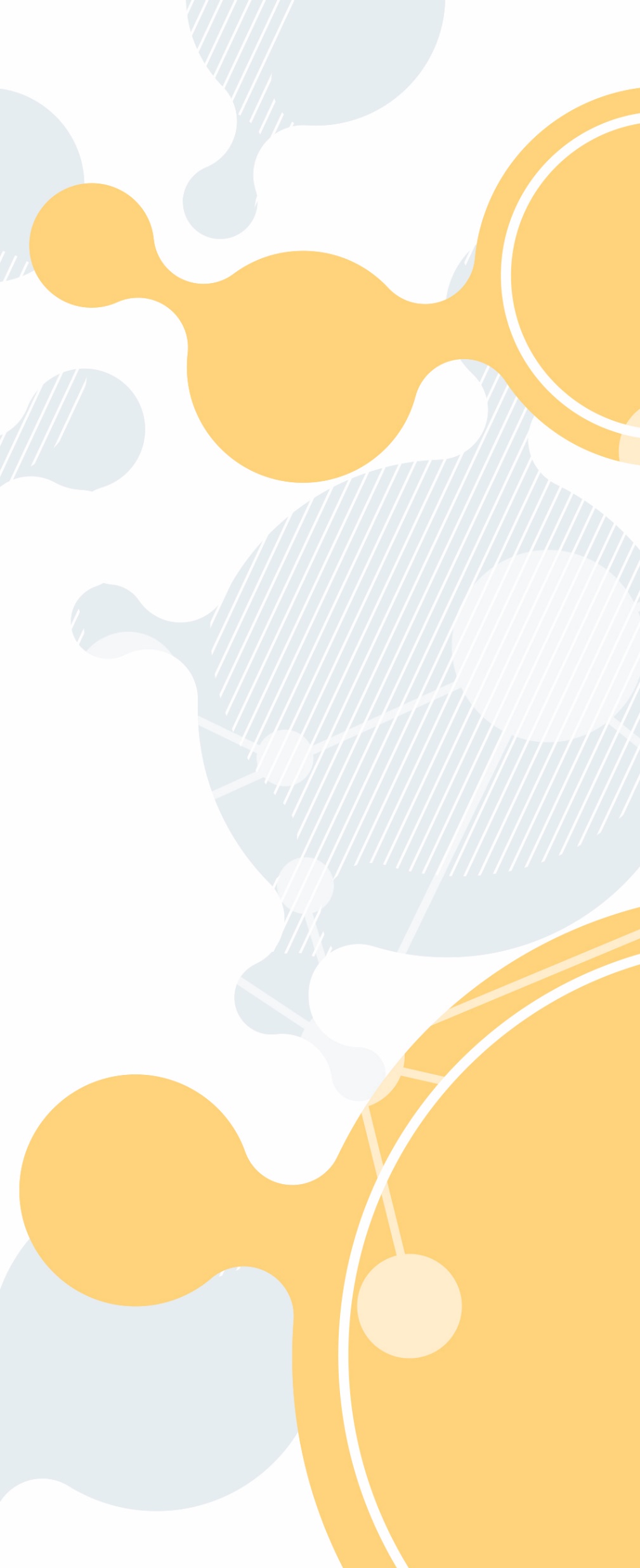 либо (ii) демонстрацией, продвижением либо предоставлением информации о продукции либо услугах; либо (iii) исполнением договора.

7.2.Подарки, которые Сотрудники могут передавать или принимать от имени Компании, знаки делового гостеприимства, а также представительские расходы всегда должны соответствовать критериям, установленным в «Политике в отношении подарков, знаков гостеприимства и представительским расходам в АО «Фирма ЕВРОСЕРВИС», включая лимиты материальности и требования к их разумности, обоснованности, соразмерности и открытости, а также их соответствия Антикоррупционному законодательству.

7.3.При любых сомнениях в правомерности или этичности своих действий, связанных с принятием или дарением подарков, знаков делового гостеприимства, Сотрудник Компании обязан незамедлительно сообщить о данном факте Сотруднику, ответственному за ЭВБ и проконсультироваться с ним для принятия решения.

7.4.Не допускаются подарки и оказание знаков гостеприимства Государственным служащим в любой форме, эквиваленте, в виде денежных средств, как наличных, так и безналичных, независимо от валюты. Исключением могут быть знаки делового гостеприимства, оказываемые Специалистам здравоохранения в рамках проведения образовательных мероприятий согласно «Политике в отношении подарков, знаков гостеприимства и представительским расходам в АО «Фирма ЕВРОСЕРВИС», а также «Правилам взаимодействия со специалистами здравоохранения».

ВЗАИМОДЕЙСТВИЕ СО СПЕЦИАЛИСТАМИ ЗДРАВООХРАНЕНИЯ.

8.1.В компании запрещено дарить подарки и организовывать развлекательные мероприятия для Специалистов здравоохранения. Подробная информация содержится в «Политике в отношении подарков, знаков гостеприимства и представительским расходам в АО «Фирма ЕВРОСЕРВИС» и Правилами взаимодействия со специалистами здравоохранения. 

8.2.Компания может приглашать Специалистов здравоохранения для участия в научных, образовательных мероприятиях, проводимых или спонсируемых Компанией, для оказания содействия в обучении остальных специалистов системы здравоохранения по вопросам безопасности лекарственных средств и изделий медицинского назначения, для обмена научной информацией.

8.3.Решения относительно выбора или продолжения сотрудничества со Специалистами здравоохранения в качестве научных консультантов или лекторов должны основываться на строго определенных критериях, таких как общий опыт работы в медицине и деловая репутация, знания и опыт в определенной области медицины.

8.4.Консультантам или лекторам положено выплачивать вознаграждение в разумных размерах, соответствующее степени их профессионализма и объему оказанных услуг и основанное на справедливой рыночной цене.
8.5.Соглашение сторон об оказании услуг должно подробно регламентировать их предмет, продолжительность оказания услуг, условия вознаграждения и требования к отчетной документации.

8.6.Подробная информация по работе со Специалистами здравоохранения содержится во внутреннем документе Компании «Правила взаимодействия со специалистами здравоохранения», «Правила выплаты вознаграждения специалистам здравоохранения».

КОНФЛИКТЫ ИНТЕРЕСОВ.

9.1.Политика Компании в отношении потенциальных Конфликтов интересов основывается на том, что при принятии Сотрудниками решений по деловым вопросам они всегда должны руководствоваться исключительно интересами Компании.

9.2.Основной принцип Компании в отношении Конфликта интересов — принимать все разумные меры для поддержания и эффективного функционирования организационных и административных мероприятий по выявлению и регулированию потенциальных (реальных) Конфликтов интересов. 

9.3.В целях предотвращения возникновения и урегулирования спорных ситуаций, связанных с Конфликтом интересов, в Компании утверждена «Политика в области регулирования конфликта интересов АО «Фирма ЕВРОСЕРВИС».

9.4.Сотрудникам не разрешается никакая деятельность, которая может привести к Конфликту интересов. О любом потенциальном Конфликте интересов необходимо сообщать Сотруднику, ответственному за ЭВБ для дальнейшей консультации.

БЛАГОТВОРИТЕЛЬНАЯ ДЕЯТЕЛЬНОСТЬ.

10.1.Благотворительная деятельность осуществляется только при условии минимизации коррупционных рисков и с соблюдением Комплаенс процедур, предусмотренных локальными нормативными документами Компании. Компания совершает все разумные и необходимые действия для того, чтобы ее Благотворительная деятельность не использовалась в качестве прикрытия для Коррупционной деятельности или с другой незаконной целью.

10.2.Компания не допускает финансирования Благотворительной деятельности, пожертвований и спонсорства с целью оказать воздействие на принятие представителями Государственных организаций и предприятий, Государственными служащими или иными лицами решений, влияющих на сохранение или расширение деятельности Компании, или если подобная помощь может быть воспринята как попытка оказать такое воздействие.

Подробнее с правилами в отношении Благотворительной деятельности в Компании, а также связанной с ней отчетностью, необходимо ознакомиться в «Политике по благотворительности АО «Фирма ЕВРОСЕРВИС».
УЧАСТИЕ В ПОЛИТИЧЕСКОЙ ДЕЯТЕЛЬНОСТИ.

11.1.Компания не финансирует политические и религиозные партии, организации и движения.

11.2.В Компании ограничено любое финансирование политической деятельности и любая финансовая поддержка политическим партиям, представителям и кандидатам, а также фондам и организациям, связанным с ними. Кроме того, финансирование религиозных организаций или какие-либо профсоюзы/ассоциации, с которыми может возникнуть Конфликт интересов.

11.3.Компания признает за Сотрудниками право лично участвовать в политической жизни, если такое участие осуществляется в свободное от работы в Компании время. При этом запрещается использование оборудования или фирменной символики для поддержки политической деятельности.

11.4.Если Сотрудник избран в руководящие и контрольно-ревизионные органы политической партии или организации либо выдвинут кандидатом в депутаты и на иные выборные должности в органах государственной власти и органах местного самоуправления, ему необходимо в кратчайшие сроки уведомить об этом своего непосредственного руководителя, а также Сотрудника, ответственного за ЭВБ.

ВЗАИМОДЕЙСТВИЕ С ГОСУДАРСТВЕННЫМИ СЛУЖАЩИМИ.

12.1.Компания воздерживается от оплаты любых расходов за Государственных служащих и их Близких родственников (или в их интересах) в целях получения коммерческих преимуществ в конкретных проектах Компании, в том числе расходов на транспорт, проживание, питание, развлечения, PR-кампании и т.п., или получение ими за счет Компании иной выгоды. 

12.2.Не допускаются подарки от имени Компании Государственным служащим в любой форме, эквиваленте, в виде денежных средств, как наличных, так и безналичных, независимо от валюты.

12.3.Компания избегает приёма на работу действующих Государственных служащих. При приеме на работу бывших Государственных служащих и сотрудников Государственной организации или предприятия Компания должна удостовериться, что прием таких лиц не связан с коррупционными рисками (поскольку предложение о приеме на работу может являться одним из видов дачи Взятки). 

12.4.Сотрудник, ответственный за ЭВБ должен быть незамедлительно уведомлен о факте приема на работу в Компанию действующих или бывших Государственных служащих и сотрудников Государственной организации, прекративших работу на государственной службе менее чем за 2 года до даты приема в Компанию. Кадровый отдел обязан по запросу Сотрудник, ответственный за ЭВБ предоставить перечень таких Сотрудников на текущую дату.
ПОЛОЖЕНИЯ

8. Правила взаимодействия со специалистами здравоохранения. 

ИНФОРМАЦИОННЫЕ РЕСУРСЫ
 
Веб-сайт «eConnect»
Модуль «Этическое ведение бизнеса»
9. СОП-УО-014-02 «Политика в области регулирования конфликта интересов ЗАО «Фирма «ЕВРОСЕРВИС»
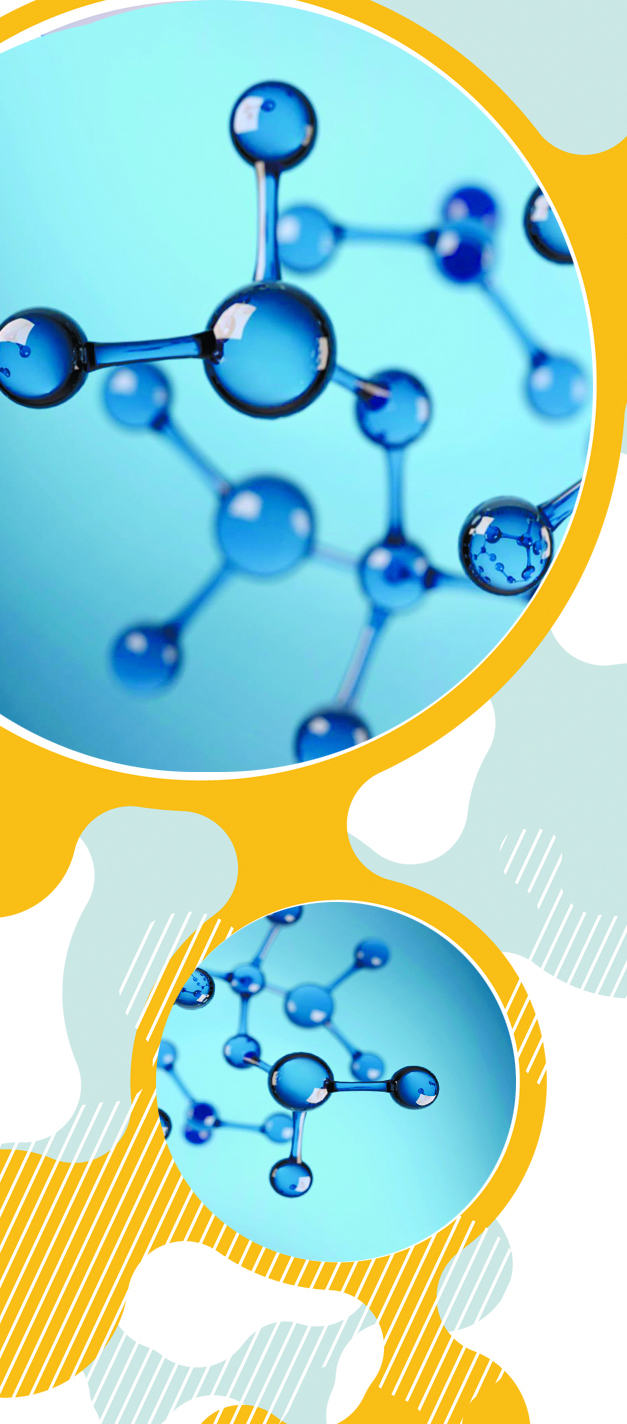 15. Горячая линия для обращений:
compliance@euro-service.ru
компетентное рассмотрение поступивших обращений. Никакие меры не будут применены к Сотрудникам без проведения должного служебного расследования.

15.4.Сотрудники должны всемерно содействовать расследованию нарушений, предоставлять материалы и документы, необходимые для проверки обстоятельств нарушения.
15.5.Если опасения Сотрудника связаны с конкретной сделкой или операцией, он не должен заключать или совершать такую сделку или операцию до получения консультации от Сотрудник, ответственный за ЭВБ.

ОТВЕТСТВЕННОСТЬ ЗА НЕИСПОЛНЕНИЕ (НЕНАДЛЕЖАЩЕЕ ИСПОЛНЕНИЕ) НАСТОЯЩЕЙ ПОЛИТИКИ.

16.1.Все Сотрудники Компании, независимо от занимаемой должности, несут ответственность, предусмотренную действующим законодательством Российской Федерации и других стран присутствия Компании, за соблюдение принципов и требований настоящей Политики, а также за действия (бездействие) подчиненных им лиц, нарушающие эти принципы и требования.

16.2.Лица, виновные в нарушении требований настоящей Политики, могут быть привлечены к дисциплинарной, административной, гражданско-правовой или уголовной ответственности по инициативе Компании, правоохранительных органов или иных лиц в порядке и по основаниям, предусмотренным релевантным законодательством и внутренними нормативными документами Компании. 

ЗАКЛЮЧИТЕЛЬНЫЕ ПОЛОЖЕНИЯ.

17.1.Сотрудники Компании, независимо от занимаемой должности, несут персональную ответственность за соблюдение требований Законодательства по антикоррупционной деятельности.

17.2.Все Сотрудники Компании при приеме на работу, а также принятые на работу в Компанию до момента утверждения Политики, должны быть ознакомлены с положениями настоящей Политики под подпись.

17.3.Информация о допущенных нарушениях Политики по решению Компании может быть размещена в открытом доступе (с соблюдением требований законодательства, включая положения о защите персональных данных), в том числе на официальном сайте Компании.

17.4.Компания вправе формировать краткую версию Политики для публикации на своем внешнем сайте и для рассылки третьим лицам.

17.5.Политика на периодической основе пересматривается и утверждается Генеральным директором.

17.6.Политика вступает в силу с момента ее утверждения и действует до утверждения новой редакции. С момента утверждения настоящей Политики все предыдущие версии документа считаются утратившими силу.
12.5.Более подробная информация описана во внутреннем документе компании «Политика в области регулирования конфликта интересов АО «Фирма ЕВРОСЕРВИС».

ВЗАИМОДЕЙСТВИЕ С СОТРУДНИКАМИ.

13.1.Компания требует от своих Сотрудников соблюдения настоящей Политики, информируя их о ключевых принципах, требованиях и санкциях за нарушения и включая их в должностные обязанности работников Компании.

13.2.О любых подозрениях или сомнениях в отношении потенциального нарушения данной Политики Сотрудники могут сообщить своему непосредственному руководителю и Сотруднику, ответственному за ЭВБ.

13.3.Для формирования надлежащего уровня антикоррупционной культуры с новыми Сотрудниками проводится вводный тренинг по положениям настоящей Политики и связанных с ней документов не позднее 2 недель с даты приёма на работу, а для действующих Сотрудников проводятся периодические информационные семинары в очной и/или дистанционной форме не реже 1 раза в год.

13.4.Сотрудник, ответственный за ЭВБ ведет реестр Сотрудников, прошедших тренинг, с указанием даты прохождения такого тренинга.

13.5.После проведенных тренингов и семинаров Сотрудники проходят тесты, результаты которых хранятся у Сотрудника, ответственного за ЭВБ и могут быть предоставлены по запросу.

ВЕДЕНИЕ БУХГАЛТЕРСКИХ КНИГ И ЗАПИСЕЙ.

14.1.Компания строго соблюдает требования применимого законодательства, включая Антикоррупционное законодательство и правила, применимые к ведению учета и отчетности. В Компании приняты управленческие и бухгалтерские методы, которые в полной мере обеспечивают прозрачность, достоверность, точность и полноту всех отчетных документов и сведений.

14.2.Все финансовые операции должны быть аккуратно, правильно и с достаточным уровнем детализации отражены в бухгалтерском учете Компании, задокументированы и доступны для проверки. 

14.3.В Компании назначены Сотрудники, несущие ответственность, предусмотренную применимым законодательством, за подготовку и предоставление полной и достоверной бухгалтерской отчетности в установленные применимым законодательством сроки.

14.4.Искажение или фальсификация бухгалтерской отчетности Компании строго запрещены и расцениваются как мошенничество. 

14.5.Во избежание коррупционных рисков Сотрудникам и Членам органов управления Компании запрещено: 

•вносить в отчетные документы ложные или вводящие в заблуждение записи;
•заключать фиктивные (мнимые, притворные) сделки и внедоговорные соглашения.

14.6.Не допускается внесение недостоверных или искусственных записей в отчетность Компании, независимо для каких целей. Ни при каких обстоятельствах не допускается ведение неформальной бухгалтерии для упрощения или сокрытия неподобающих платежей. Кроме того, личные средства не могут быть использованы для осуществления действий, запрещенных настоящей Политикой.

14.7.Сведения об операциях и коммерческих взаимоотношениях, которые могут быть объектом регулирования Антикоррупционного законодательства, должны храниться у Компании не менее пяти лет, если более длительный срок не предусмотрен применимым законодательством и внутренними нормативными документами. К такой информации относятся: первичная документация, финансовая, бухгалтерская отчетность и другие документы, фиксирующие факты коммерческих взаимоотношений. К существующим формам документов по учету расходов должны прилагаться первичные документы (договоры, счета, чеки, платежные поручения и т.д.), а в самих формах должна содержаться как минимум следующая информация: сумма понесенных расходов; цель произведенных расходов; имена физических лиц и юридических лиц, к которым относятся такие расходы.

ИНФОРМИРОВАНИЕ О СЛУЧАЯХ НАРУШЕНИЙ.

15.1.Компания поощряет открытое взаимодействие. Сообщения о нарушениях Политики (или возможных нарушениях) или о любых сомнениях, вопросах или опасениях, которые есть у Сотрудников касательно вопросов Коррупции, должны быть в обязательном порядке доведены до сведения Сотрудник, ответственный за ЭВБ. 
Любой Сотрудник в случае появления сомнений в правомерности или в соответствии целям, принципам и требованиям Политики своих действий, а также действий, бездействия или предложений других Сотрудников, Контрагентов или иных лиц, которые взаимодействуют с Компанией, должен незамедлительно сообщить об этом:
своему непосредственному руководителю;
Сотруднику, ответственному за ЭВБ напрямую или через почтовый ящик compliance@euro-service.ru.

15.2.Компания заявляет о том, что ни один Сотрудник не будет подвергнут санкциям (в том числе уволен, понижен в должности, лишен премии) если он сообщил о предполагаемом факте Коррупции, либо если он отказался дать или получить Взятку, совершить Коммерческий подкуп или оказать посредничество во Взяточничестве, в том числе, если в результате такого отказа у Компании возникла упущенная выгода или не были получены коммерческие и конкурентные преимущества. Любое сообщение будет рассмотрено на конфиденциальной основе.

15.3.Компания гарантирует внимательное, объективное и
Внутренние документы:
Этический кодекс АО «Фирма ЕВРОСЕРВИС», 
Правила взаимодействия со специалистами здравоохранения,
Правила проведения маркетинговых мероприятий,
Политика по благотворительности в АО «Фирма ЕВРОСЕРВИС».
17.7.Компания размещает настоящую Политику в свободном доступе на корпоративном сайте, открыто заявляет о неприятии коррупции, приветствует и поощряет соблюдение принципов и требований настоящей Политики всеми контрагентами, своими Сотрудниками и иными лицами.

18.ССЫЛКИ.

В настоящем Положении использованы ссылки на следующие законодательные и локальные нормативные документы: 
Внешние документы:

Конвенция Организации Объединенных Наций против коррупции (принята в г. Нью-Йорке 31.10.2003 Резолюцией 58/4 на 51-м пленарном заседании 58-й сессии Генеральной Ассамблеи ООН, ратифицирована Федеральным законом от 08.03.2006 № 40-ФЗ);

Уголовный кодекс Российской Федерации от 13.06.1996 № 63-ФЗ (ред. от 05.04.2021, с изм. от 08.04.2021);

Федеральный закон от 18.07.2011 № 223-ФЗ «О закупках товаров, работ, услуг отдельными видами юридических лиц» (ред. от 05.04.2021);

Федеральный закон от 25.12.2008 № 273-ФЗ «О противодействии коррупции» (ред. от 31.07.2020);

Федеральный закон от 07.08.2001 № 115-ФЗ «О противодействии легализации (отмыванию) доходов, полученных преступным путем, и финансированию терроризма» (ред. от 30.12.2020);

Федеральный закон от 04.05.2011 № 99-ФЗ «О лицензировании отдельных видов деятельности» (ред. от 31.07.2020);

Федеральный закон от 27.12.2002 № 184-ФЗ «О техническом регулировании» (ред. от 22.12.2020);

Письмо Министерства финансов Российской Федерации от 03.08.2012 № 03-02-07/1-197;

Письмо Федеральной налоговой службы от 17.10.2012 № АС-4-2/17710 «О проявлении должной осмотрительности в выборе контрагентов»;

Закон Великобритании от 01.07.2011 «О борьбе со взяточничеством» (UK Bribery Act 2010).
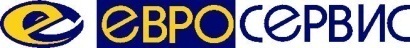 Руководитель отдела по этическому ведению бизнеса Федоткина Мария Сергеевна 
Тел. + 7 (495) 789-46-19, доб. 1150, e-mail:  fedotkina@euro-service.ru

Менеджер по этическому ведению бизнеса Зиняева Юлия Александровна 
Тел. + 7 (495) 789-46-19, доб. 1149, e-mail: zinyaeva.ua@euro-service.ru 
Горячая линия для обращений:
compliance@euro-service.ru


Тел. + 7 (495) 789-46-19
E-mail: info@euro-service.ru 
                 www.euro-service.ru 
142717, Московская обл., г. Видное, п. Развилка, тер. квартал 1, влд. 7